Aula 8:Excel(parte 4)
Prof. Sérgio Montazzolli Silva
smsilva@uel.br
Nesta aula
2
Fórmulas (inicio)
Contas
3
Podemos utilizar uma calculadora para resolver contas matemáticas. Por exemplo:
Adicionar 10
Adicionar 5
Subtrair 3
Dividir por 7
Multiplicar por 20
Esta sequência de comandos, quando aplicado em uma calculadora, realiza a conta:
Contas
4
No Excel também é possível resolver contas de maneira simples
Para somar dois números, digamos 23 e 3,  clique em um célula qualquer e digite:
=23+3(lembre-se do símbolo de igual na frente)
Note que aparecerá 26
O Excel entende a expressão digitada e a resolve
Contas
5
Além da soma, dada pelo símbolo +, temos:
-      (subtração)
*     (multiplicação)
/     (divisão)

Se quisermos somar 10 números, basta digitar na célula:
= 2 + 43 + 122 + 4 + 50 + 293 + 39 + 32 + 70 + 1
...que o Excel resolve para você
Contas
6
Lembre-se que na matemática, as operações de multiplicação (*) e divisão (/) tem precedência sobre as adição (+) e a subtração (-)
Por exemplo:
8+1*5 = ??
12/4 + 2 = ??
É necessário utilizar parênteses nas expressões para evitar problemas:
(8+1)*5 = ??
12/(4+2) = ??
O parênteses informa que tudo que está dentro dele deve ser resolvido antes de continuar a operação seguinte
Exercícios rápido
7
No Excel, usando apenas uma célula, crie uma fórmula que some todos os valores abaixo e multiplique por 10:
54
23
12
245
43
81
72
22
Fórmulas
8
Fórmulas
9
No Excel também podemos trabalhar com variáveis, desde que ela represente o endereço de uma célula
Por exemplo:
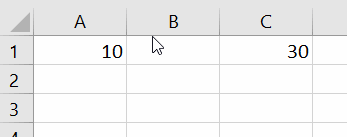 Fórmulas
10
Supondo a seguinte planilha:




Queremos calcular quantos habitantes existem para cada hospital
Porém, não existe “auto divisão”
...então, como podemos fazer isso?
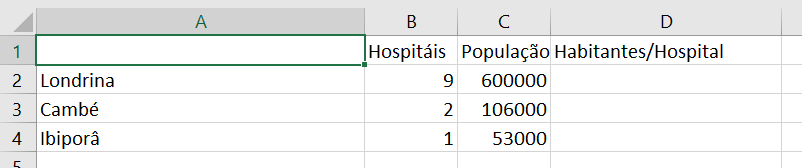 Fórmulas
11
Através da entrada manual de uma fórmula:
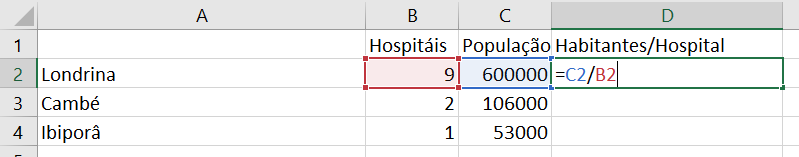 ENTER
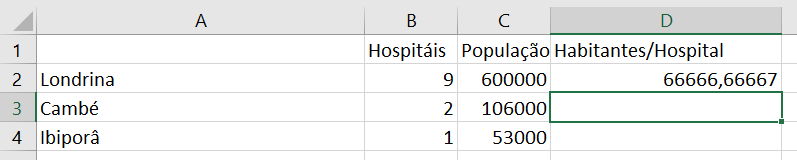 Exercício rápido
12
Com base na população de uma cidade, e da sua população somada a região metropolitana...






...crie uma fórmula em cada célula da coluna D que calcule o tamanho da região metropolitana
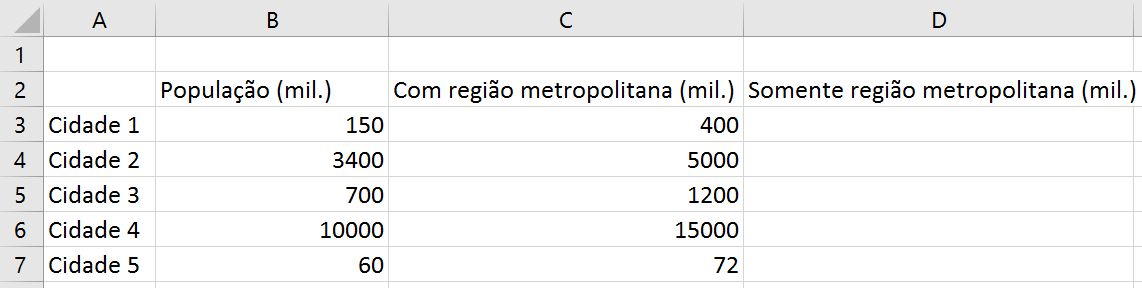 Fórmulas
13
Para células adjacentes não é necessário escrever novamente a fórmula, basta arrastar com o Autopreenchimento!
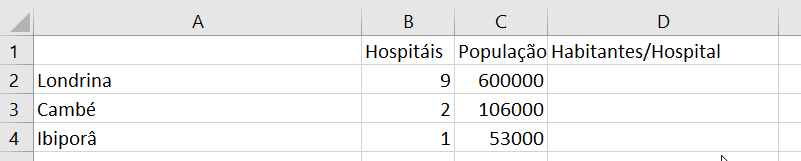 Autopreenchimento
14
Autopreenchimento em fórmulas:
Se arrastarmos horizontalmente para a direita, ele adiciona +1 a todas as colunas
Se arrastarmos verticalmente para baixo, ele adiciona +1 a todas as linhas
Por exemplo: dado a fórmula “=A1+B2”
Arrastando para a direita, na próxima célula ela será “=B1+C2”
E arrastando para baixo, na próxima célula ela será “=A2+B3”
Fórmulas
15
Podemos utilizar fórmulas para trabalhar com qualquer tipo de dado
Por exemplo:
Na célula A2, calcular 23% da célula A1:
= 23% * A1



Na célula D13, somar 53 dias a data da célula C12:
= C12 + 53
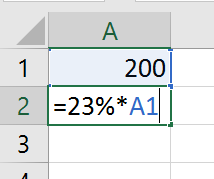 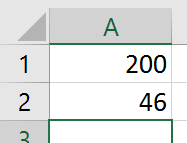 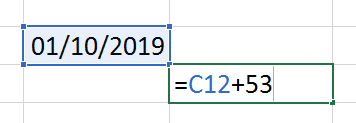 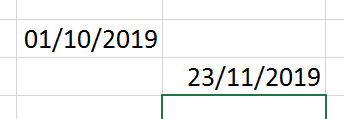 Exercício rápido
16
Novamente calcule o número de habitantes das regiões metropolitanas fazendo apenas uma fórmula na célula D3 e arrastando para baixo até a célula D7